SAT Method for Reading Comprehension Skills
Steps: 
Reading Actively
Examine the Question Stem
Predict the Answer
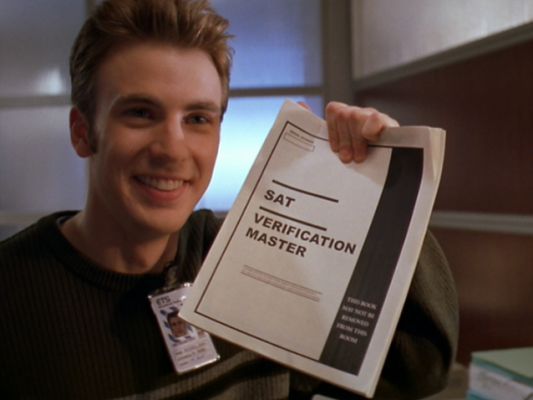 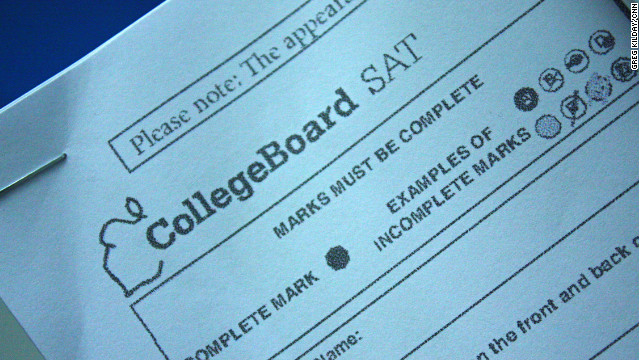 What is the Format of the SAT?
Total Testing time: 
3 hours (plus 50 minutes for optional essay)
Analytical Essay is NOT on the School administered SAT. You will have to take another version of the test if the college you are applying to requires it.
Optional
Some schools ask for this section… some don’t. Students Need to check when applying
 
TALK TO YOUR GUIDANCE Counselor!!!!
SAT Reading and Writing Skills= Connections to History Skills
Analyze and use reasoning to comprehend literary and informational texts

Command of evidence
 
Words in context (how word choice affects meaning and tone)
 
Analyze data (including data represented graphically)

Expression of ideas

Revise and Improve expression of ideas/ sentence mechanics
Argumentative Writing Assignments Include:
1. Ability to identify argument 

2. Ability to identify and judge the validity of supporting evidence

3. Ability to identify the development of ideas and connections between claims and evidence

4. Ability to identify stylistic or persuasive elements (word choice, appeals to emotions, structure, etc.)
Why are we doing this?
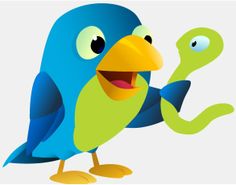 Other reasons?
Familiarity with Test
Most Colleges require SAT Scores
Some Scholarship are based on SAT scores
Some JOBS require SAT scores
Banks, Teachers, scores can be a resume builder… 
SAT is the new standardized test for the high schools in the State of Connecticut 
The state is Paying for you to take this test ONCE – make the most of the opportunity
Know the Format 
Students familiarity with the test reduces student test anxiety/ stress and has been proven to improve scores
Types of SAT questions 
This test is VERY logical, knowing the types of questions gives you a Huge advantage 
The SAT especially organizes their reading questions
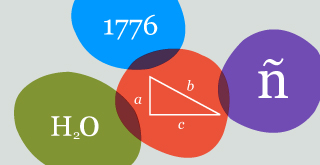 Step 1: Reading Actively
Active Reading means to ask questions and take notes AS you read the passage. 
Take efficient and organized notes 
Passage Mapping
Identify the passage Type
Circle key words, underline key phrases
Ask questions as you read
Why did the author write this word/detail/ sentence/paragraph?
Is the author taking a side? If so, what side is he or she taking?
What is the tone and purpose of the passage?
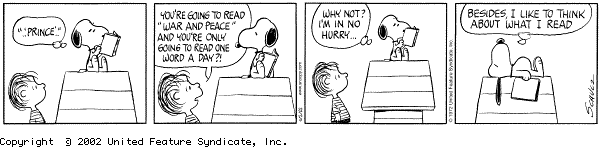 Passage Types
There are three types of passages for the SAT reading test: 
US and World Literature
History/ Social Studies
Science
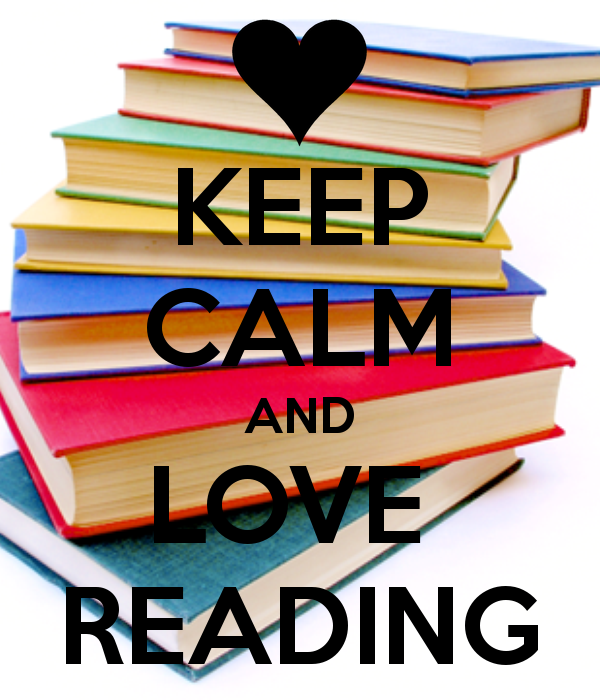 Notes Skills Model‘Passage Mapping’
Note the following in a passage: 
The ‘why’ or the main idea of the passage
The THESIS STATEMENT
Transitions or changes in direction in a passage’s logic
The author’s opinions and other options the author cities
SUPPORTING DETAIL
The author’s tone and purpose
This may seem time consuming at first but you can get faster with practice & it will help you improve your timing because you will spend less time searching through the passages for the answers.
Notes Skills Model‘Passage Mapping’
Strategic Thinking
Passage Excerpt 1:
Step 1: Read actively
Read the passage and notes provided
Step 2:  Examine the question stem
What are the keywords in the question stem?
MAIN PURPOSE
Where will you find the answer? 
In the whole passage or thesis
Step 3: Predict the answer
If the correct answer will be similar to the thesis, what can you predict for this question?
Benefits of the supermarket in relation to the grocery store.
What answer matches this prediction?
Choice B
Many people today do not enjoy grocery shopping, but the experience we have is still many times better than that of the past. Supermarkets have done much to alleviate the problems that plagued traditional grocery stores. Gone are the days when consumers paid higher prices for the ‘privilege’ of an excruciatingly slow shopping experience. In addition to lower prices, supermarket
Practice
Passage:
 A Study of Modern Architecture
Strategic Thinking
Step 1: Read actively
Find the Main Idea 
Transitions or changes in direction in a passage’s logic
The author’s opinions and other options the author cities
SUPPORTING DETAIL
The author’s tone and purpose
*highlight, underline, WRITE in the margins
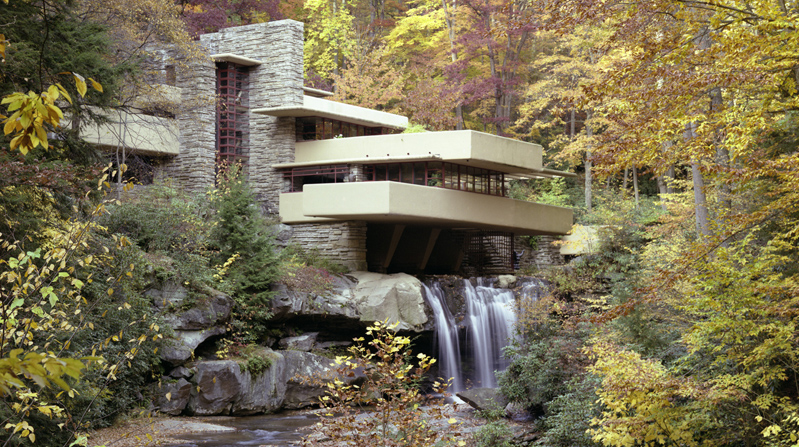 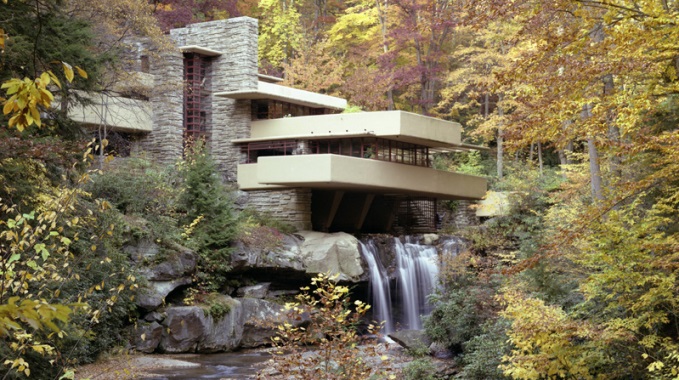 Passage:
 A Study of Modern Architecture
Answers
2. D
Difficulty: Easy
Category: Reading/ Global
Strategic Advice: Answers to questions that ask about the primary purpose of a passage should relate to the thesis and themes that run throughout the passage
Getting to the Answer: the answer should incorporate the running theme of the passage – the relationship of the house to the natural setting. Choice A is too broad. The author discusses Wright’s “tactics and techniques” only in the design of one specific building, Fallingwater, which this choice does not specify. Choice B is a distortion; although Kaufmann and Wright had different ideas  about the ideal location for the house, “describing their relationship” is not the purpose of the passage. The author never discusses Fallingwater’s place in “architectural history,” eliminating C. Therefore, (D) is correct.
3. A
Difficulty: Medium
Category: Reading/ Inference
Strategic Advice: When a question does not provide a line reference, use your Passage Map to find the part of the passage the question refers to.
Getting to the Answer: Kaufmann’s original plans for the house are discussed only at the beginning of paragraph 2. Kaufmann had originally planned to put the house on a flat place near the bottom of the waterfall, but Wright convinced him to accept the “more daring” (line 17) response of building the house right over the waterfall. The author implies that Kaufmann’s original plans were less daring, less risky, or, as (A) has it, more “conservative.”
Questions 4 and 5
Practice
4. C
Difficulty: Medium
Category: Reading/ Rhetoric
Strategic Advice: Read around the cited lines and make a prediction
Getting to the Answer:  The engineers though the the bridge would “stand the test of time,” but in reality the bridge was so bad that it had to be closed. The author’s reason for including the engineers’ opinion must have been to show how wrong it was. That’s C.

5. A
Difficulty: Easy
Category: Reading/ Detail 
Strategic Advice: Even though there are no line referenced, the answer is still in the passage. 
Getting to the answer: Figure out which paragraph alludes to the bridge’s nickname: paragraph 1 and the beginning of paragraph 4. The fourth paragraph says in lines 38-39 that the bridge ‘galloped’ because of the wind. Find an answer that matches this. Choice (A) is correct.
Instructions
Now, try a test-like Reading Test passage on your own. 

You will have 5 minutes to read, map the passage and answer the questions.
Step 2: Examine the Question Stem
Identify keywords and line references in the question stem
Detail
Global
Command of Evidence
Synthesis 
Inference
Vocab-In-Context
Rhetoric

Apply question type strategies as necessary
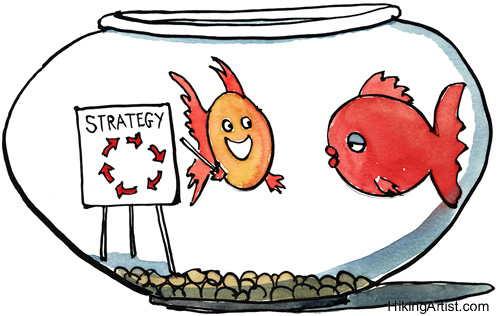 Question Stem Strategies
Question Stems
Global (Central ideas/ Thesis)
Detail (‘According to the Passage’)
Command of Evidence
Support your answer to the previous question (‘Lines 1-2,’)
Inference
Infer relationships within the reading
Cause & effect, compare & contrast, etc. 
Vocab-In-Context 
(“As used in line 7, ‘clairvoyant’ most likely means”)
Rhetoric
Analyzing purpose, point of view, word choice
Synthesis
Use quantitative information & infographics, Compare & contrast from 2 different passages
Reading Score Categories

Expression of Ideas

Words in Context

Command of Evidence
Identify Question Stems
Global (Central ideas/ Thesis)
Detail (‘According to the Passage’)
Command of Evidence
Support your answer to the previous question (‘Lines 1-2,’)
Inference
Infer relationships within the reading
Cause & effect, compare & contrast, etc. 
Vocab-In-Context 
(“As used in line 7, ‘clairvoyant’ most likely means”)
Rhetoric
Analyzing purpose, point of view, word choice
Synthesis
Use quantitative information & infographics, Compare & contrast from 2 different passages
Instructions
Match the question to the correct stem. 


Why is it important to identify what type of stem is being used?
Step 3: Predict the Answer
Predict an answer before looking at the answer choices, also known as “predict before you peek.”
Select the best match

Why this is important: 
This helps you eliminate the possibility of falling into wrong answer traps
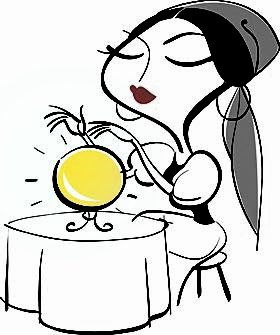 Practice!
Paleontology Article: 
Questions: 
4. Throughout the passage, the author advocates that 
_________________________________________
5. The author notes in lines 21-22 that limestone is a “more complex category” because
____________________________________________________________________________________
Create Your OWN SAT Questions
Create 3 Questions for the last SAT Reading Activity (on Paleontology). 
Make sure your questions reflect one of the types of Questions Stems
Switch with the person next to you and see if they can answer your questions correctly
2016 Reading Practice Test
Identify the Types of Passages
The Folded Leaf

Beecher vs. Grimke 

Whole Food Blues

Why you shouldn’t trust internet comments

Moonwalking with Einstein
Literature Passage

Analysis in History/ Social Science 
Paired Passage

Analysis in Science

Analysis in History/ Social Science

Analysis in Science
2016 Reading Practice Test
Identify the Types of Passages
The Folded Leaf